Northern 3 VCT PLC
Annual General Meeting
9 August 2022
venture
private equity
debt
proprietary capital
Agenda
1.
3.
2.
Overview of the year

Peter Dines
Questions

Peter Dines
Chris Fleetwood
Formal AGM business 

Chris Fleetwood
A track record of value creation
Peter Dines
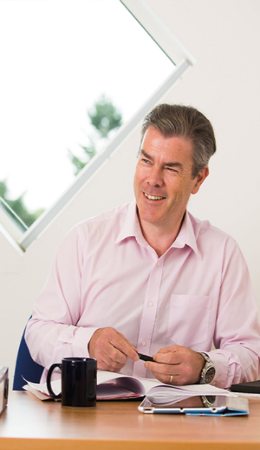 Mercia assets under management
31 March 2022
Other Mercia debt funds
c.£118million
Other Mercia venture funds
c.£519million*
Northern VCTs
£322million
* incl. direct balance sheet portfolio
Dividends and total return
4
Net asset value
5
Building a portfolio
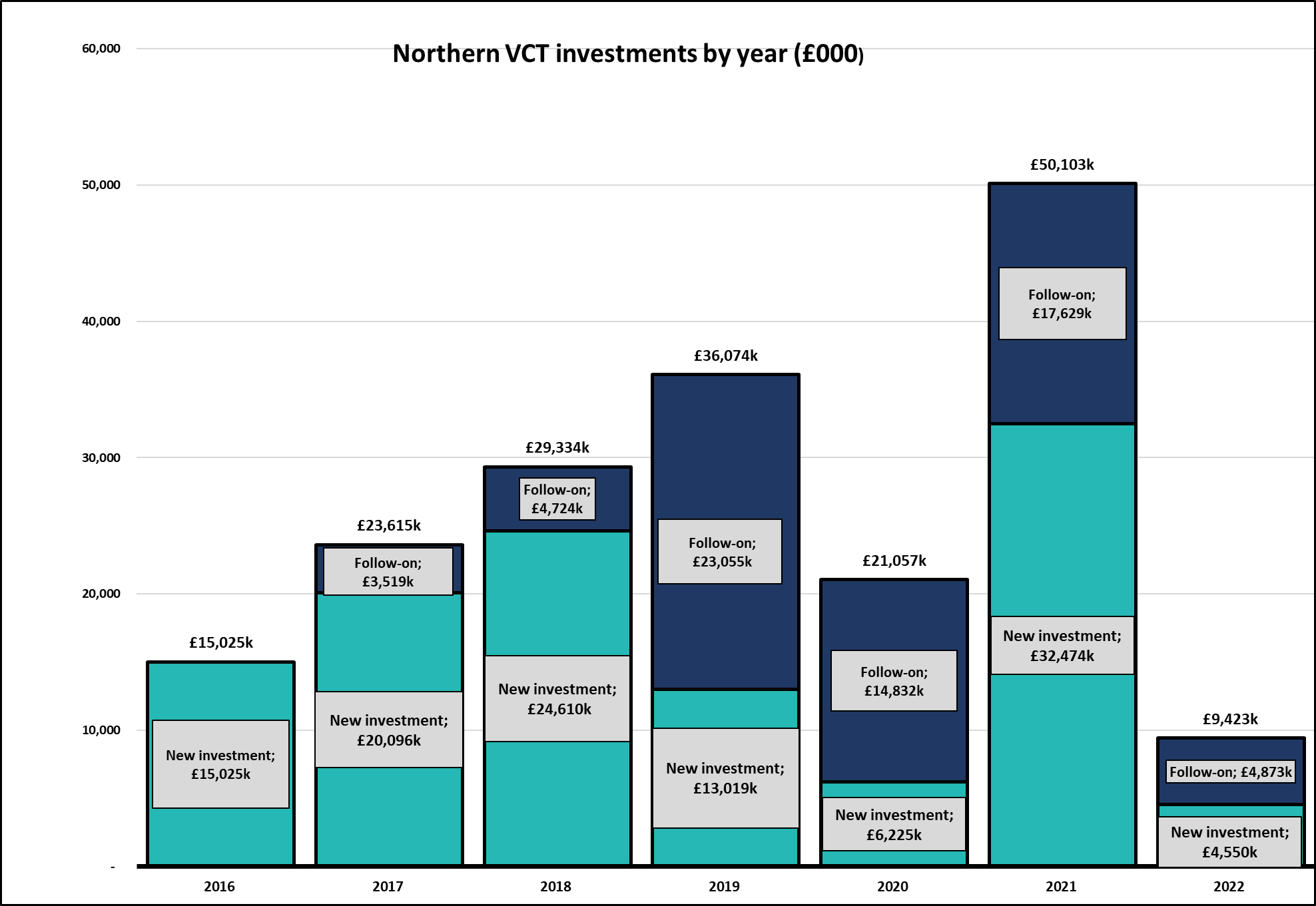 6
New investments
7
Northern 3 Venture Trust portfolioas at 31 March 2022
8
Top 10 investmentsas at 31 March 2022
9
Exits FY22
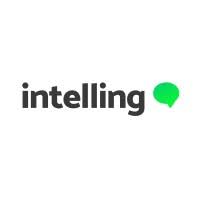 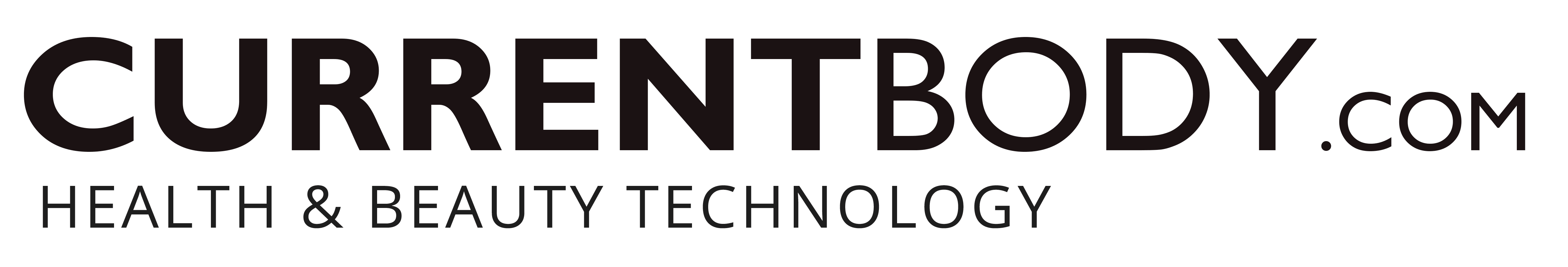 Intelling
Current body
Online marketplace for 
home-use beauty devices
Date of original investment:
March 2018
Amount invested by N3VCT
£1.8m
Receipts over the life of the investment 
£5.2m
Return of 2.9x
Customer handling and 
support specialist
Date of original investment:
March 2017
Amount invested by N3VCT
£1.1m
Receipts over the life of the investment
£4.1m
Return of 3.6x
10
Exits FY22 continued
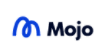 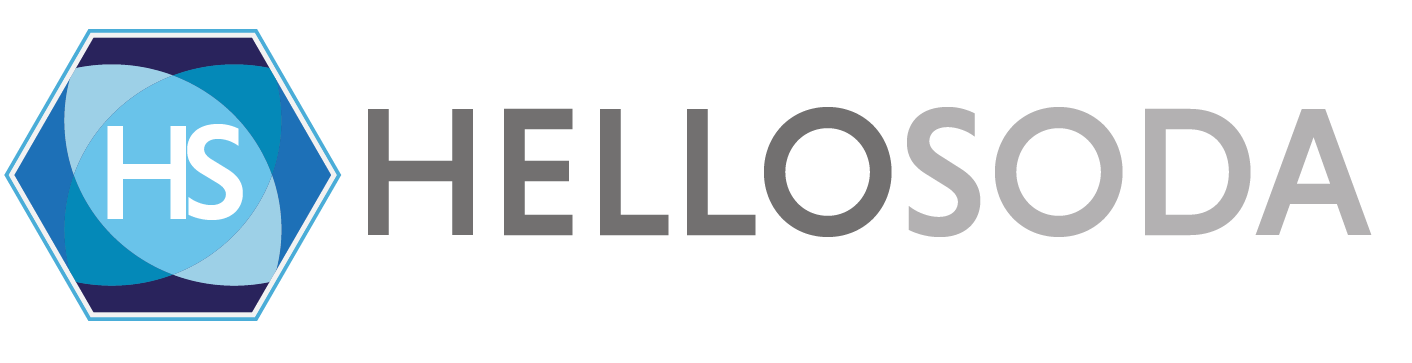 Mojo mortgages
Hello Soda
Data analytics services provider
Date of original investment:
October 2017
Amount invested by N3VCT
£1.5m
Receipts over the life of the investment
£2.4m
Return of  1.6x
Online mortgage broker
Date of original investment:
February 2019
Amount invested by N3VCT
£1.4m
Receipts over the life of the investment
£2.2m
Return of 1.6x
11
FY22 Partial exits
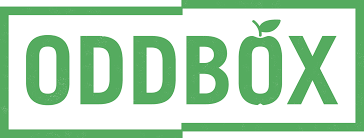 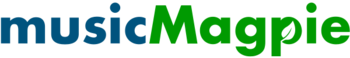 musicmagpie
Oddbox
Re-Commerce website for pre-owned entertainment media and electronic items
Date of original investment:
September 2015
Amount invested by N3VCT
£1.2m
Proceeds and retained value at IPO
£15.5m
Return of 11.6x at flotation
(Lifetime return currently 7.2x)
Supply and delivery of fruit and vegetable boxes

Date of original investment:
March 2020
Relevant partial amount invested by N3VCT 
£0.3m
Receipts over the life of the 
investment to date
£3.1m
Return of 10.9x
12
Exits post year end
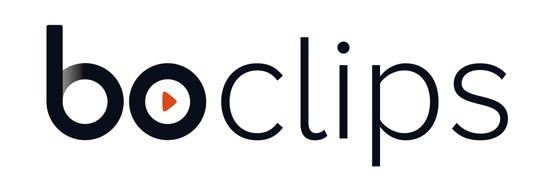 Knowledgemotion
Online educational content platform
Date of original investment:
July 2017
Amount invested by N3VCT
£1.7m
Receipts over the life of the investment
£3.0m
Return of 1.7x
13
Dividends
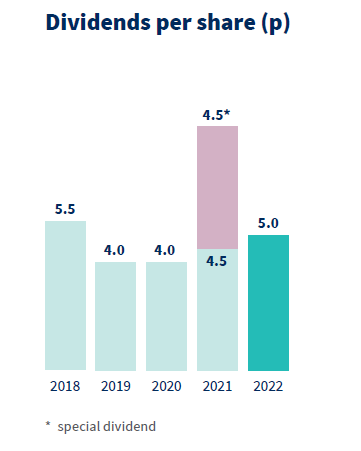 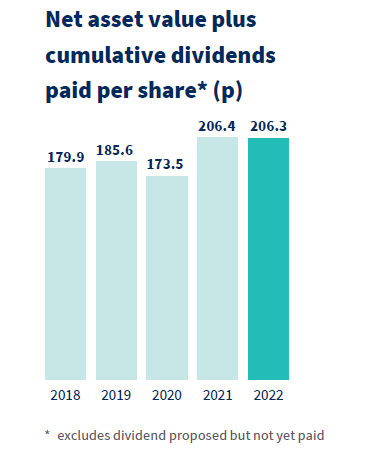 14
Questions
Peter Dines
Chris Fleetwood
15
Formal AGM business
Chris Fleetwood
16
Resolution 1:
To receive and approve the financial statements for the year ended 31 March 2022
Resolution 2:
To approve and declare a final dividend of 3.0p per share in respect of the year ended 31 March 2022
Resolution 3:
To approve the Directors’ remuneration report for the year ended 31 March 2022 other than the part of such report containing the Directors’ remuneration policy
Resolution 4:
To re-elect Mr J G D Ferguson as a director
Resolution 5:
To re-elect Mr C J Fleetwood as a director
Resolution 6:
To re-elect Mr T R Levett as a director
Resolution 7:
To re-elect Mr J M O Waddell as a director
Resolution 8:
To re-elect Mrs A B Brown as a director
Resolution 9:
To re-appoint Mazars LLP as independent auditor of the Company
Resolution 10:
To authorise the audit committee to fix the independent auditor’s remuneration
Resolution 11:
To authorise the directors to allot shares pursuant to Section 551 of the Companies Act 2006
Resolution 12:
To disapply Section 561 of the Companies Act 2006 in relation to certain allotments of equity securities
Resolution 13:
To authorise the company to make market purchases of Ordinary Shares in accordance with Section 701 of the Companies Act 2006